Городское методическое объединение «Школа молодого педагога» (МО г. Ирбит)
"Обогащение словаря детей 6-7 лет с общим недоразвитием речи: метод интервьюирования"
МАСТЕР-КЛАСС
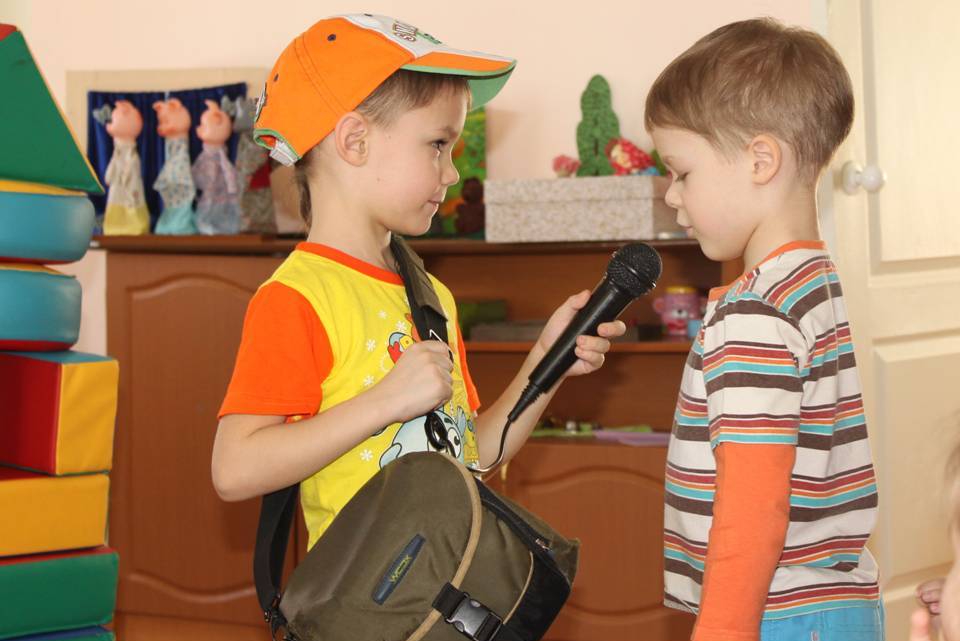 Макарова Светлана Александровна,
Учитель-логопед, учитель-дефектолог
Нормативные основания
Требования к дошкольному образованию на современном этапе определены федеральным государственным образовательным стандартом дошкольного образования (ФГОС ДО), который опирается на следующие принципы:
поддержка разнообразия детства; сохранение уникальности и самоценности его как важного этапа в общем развитии человека. Самоценность детства - его понимание (рассмотрение) как периода жизни значимого самого по себе, без всяких условий; значимого тем, что происходит с ребёнком сейчас, в настоящее время;
личностно-развивающий и гуманистический характер взаимодействия взрослых (родителей / законных представителей), педагогических и иных работников организации и детей;
уважение личности ребёнка;
реализация образовательной деятельности в формах, специфических для детей данной возрастной группы, прежде всего в форме игры, познавательной и исследовательской деятельности, творческой активности, обеспечивающей художественно-эстетическое развитие ребёнка.
ФЕДЕРАЛЬНЫЙ ГОСУДАРСТВЕННЫЙ ОБРАЗОВАТЕЛЬНЫЙ СТАНДАРТ
ДОШКОЛЬНОГО ОБРАЗОВАНИЯ / Приказ Минобрнауки России от 17.10.2013 N 1155 
Действует с 1 января 2014 года.
Целевой ориентир речевого развития детей
согласно ФГОС ДО
Ребенок : 
достаточно хорошо владеет устной речью; 
может выражать свои мысли и желания, использовать речь для выражения своих мыслей, чувств и желаний, построения речевого высказывания в ситуации общения.
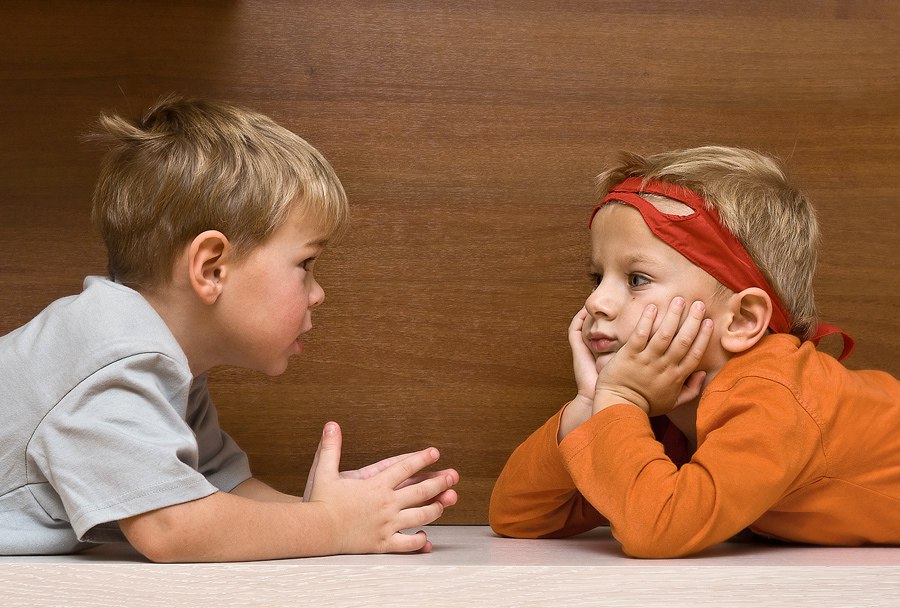 Задача педагога по развитию речи детей с ОНР - содействовать формированию познавательных интересов и действий детей в непрерывной связи с их речевым развитием на основе диалога.
	
Важно создавать мотивацию общения – моделировать такие ситуации, при которых у детей возникло бы желание общаться, вступать в диалог со взрослыми и сверстниками.
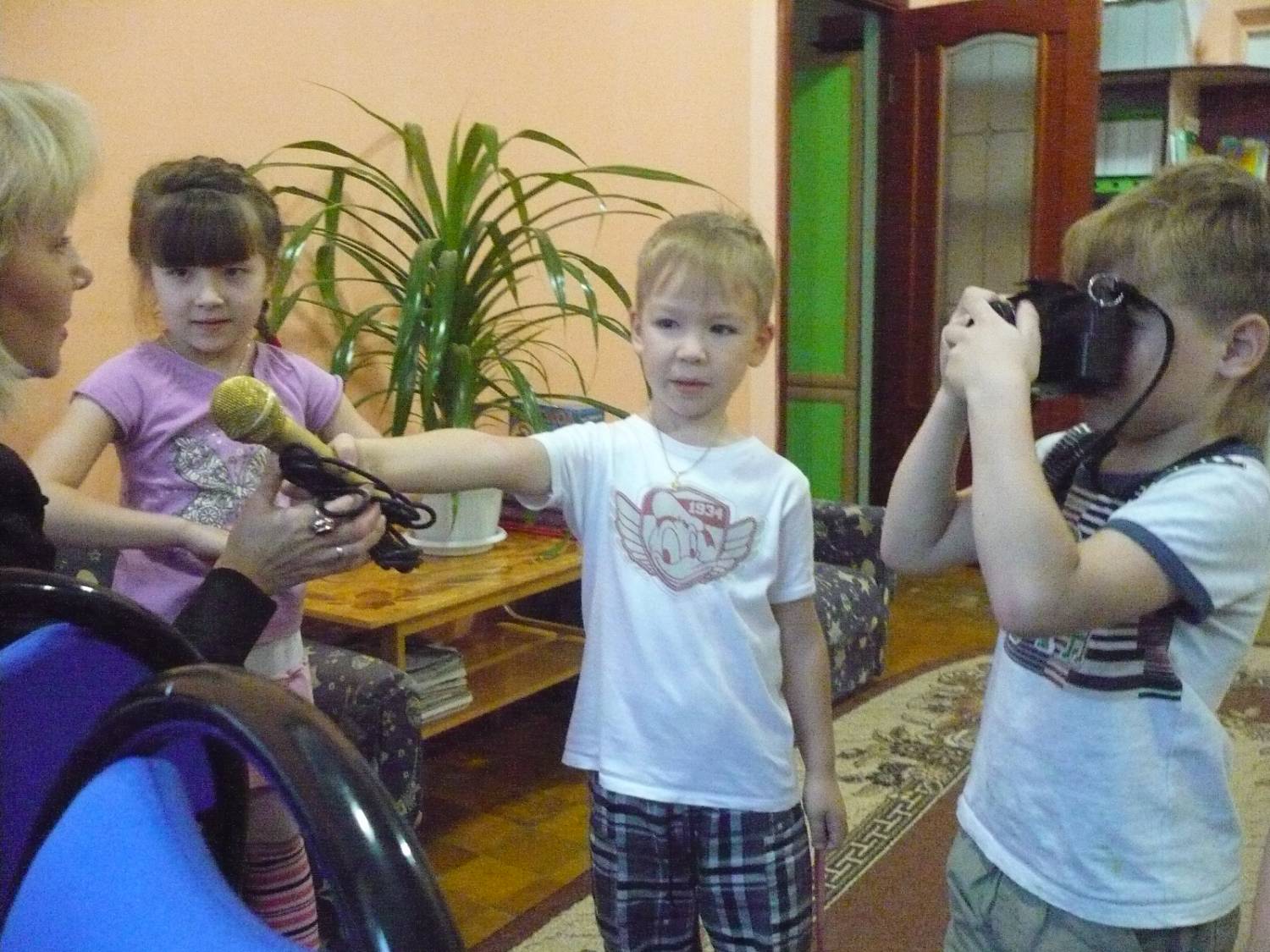 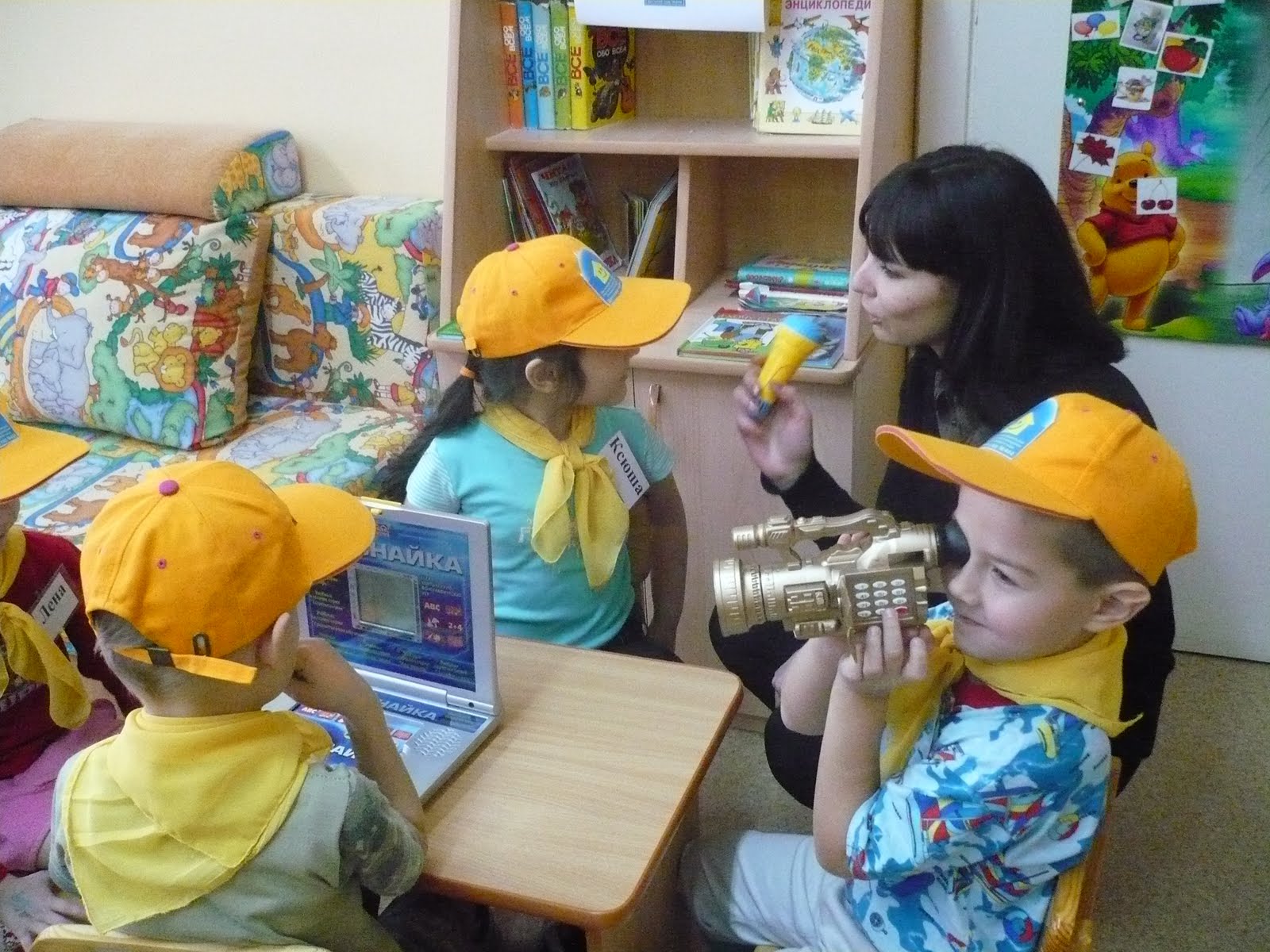 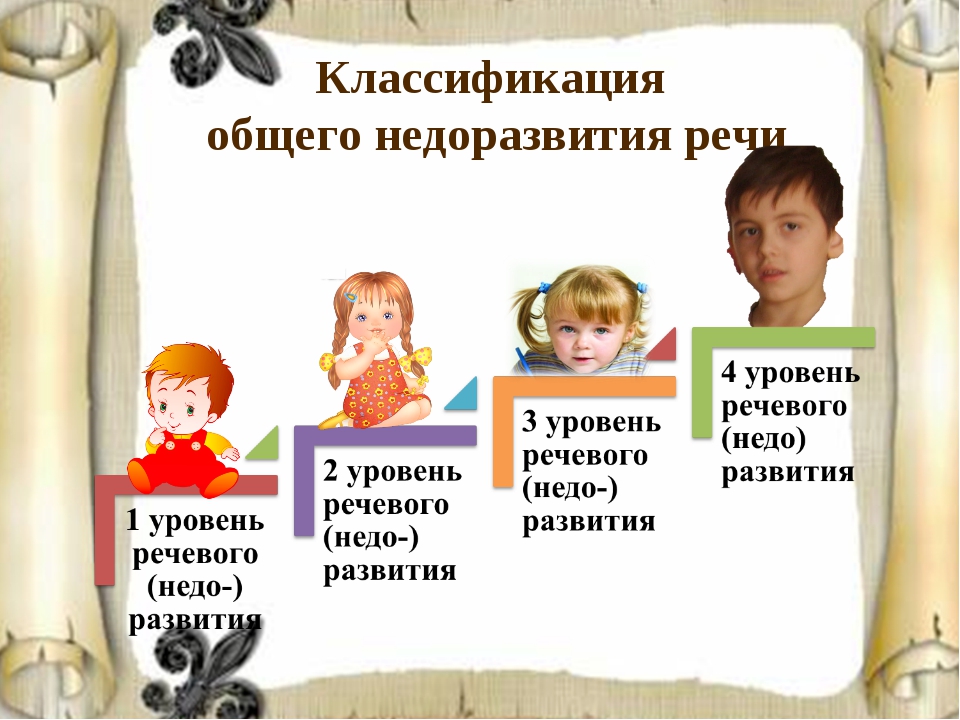 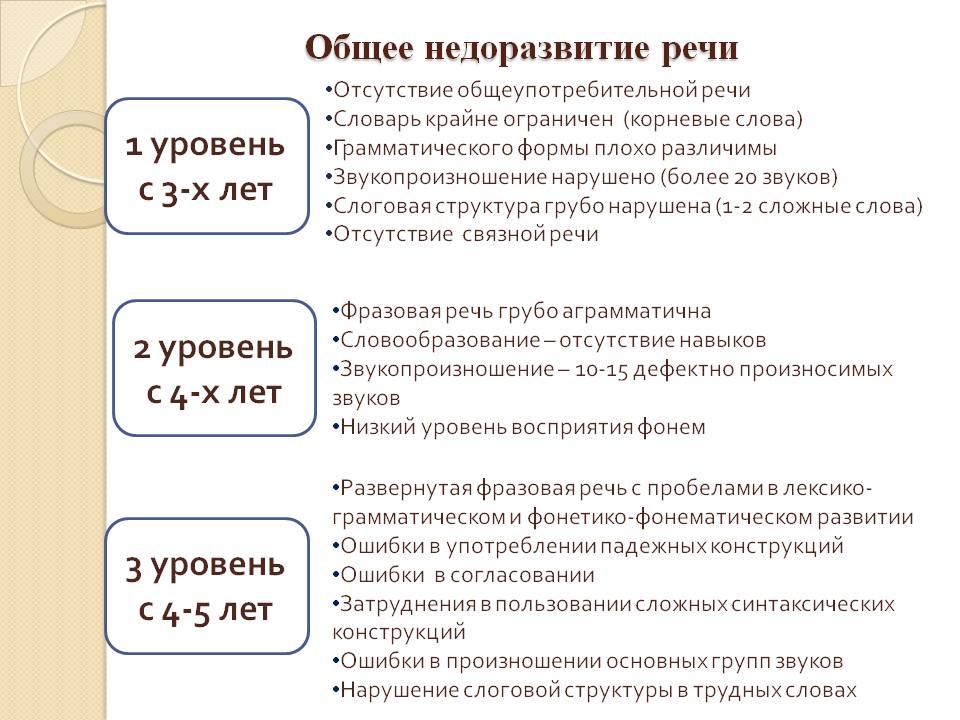 Третья степень общего недоразвития речи
Наличие развёрнутой фразовой речи с выраженными элементами лексико-грамматического и фонетико-фонематического недоразвития. 
Дети могут относительно свободно общаться с окружающими, но нуждаются в постоянной помощи педагогов и родителей. Самостоятельное общение продолжает оставаться затруднительным  и ограничено знакомыми ситуациями. 
Нарушения лексико-грамматического строя речи и произношения проявляются в различных формах монологической и диалогической речи. Дети затрудняются длительно поддерживать диалог, недостаточно инициативны, у них слабо сформированы навыки рассуждения, отсутствует аргументация. Каждый ребёнок говорит о своём и не слышит партнёра, не отвечает эмпатией на собеседника.
Речевое отставание отрицательно сказывается
на развитии памяти При относительно сохранной смысловой, логической памяти у детей заметно снижена вербальная память и продуктивность запоминания. 
на формировании сенсорной и интеллектуальной сфер. Отмечаются:
низкий уровень развития основных свойств внимания. У некоторых из них отмечается недостаточная устойчивость внимания, ограниченные возможности его распределения;
низкая активность припоминания, которая сочетается с ограничением возможностей развития познавательной деятельности;
затруднения в восприятии учебного материала;
замедленное развитие наглядно-образного мышления, без специального обучения дети с трудом овладевают анализом, синтезом и сравнением.
Общение
Общение с окружающими взрослыми – это не только условие, но и главный источник психического развития ребёнка.
 Полноценное общение способствует развитию познавательных процессов, эмоционально-волевой сферы, личности.
 Трудности общения детей с нарушением речевого развития проявляются в несформированности основных форм коммуникации, снижения потребности в общении.
 Особое значение проблема общения приобретает в процессе обучения детей с ОНР, у которых отмечается недоразвитие когнитивной и эмоционально-волевой сферы.
Коммуникативная функция речи детей с ОНР
Дети с ОНР имеют значительное отставание в развитии коммуникативной деятельности. 
 Нарушение коммуникативной функции речи выражается в:
 снижении потребности в общении как со взрослыми, так и со сверстниками;
недостаточной сформированности форм коммуникации (диалога и монолога);
особенностях поведения (отсутствие заинтересованности в контакте, неумение ориентироваться в ситуации общения, негативизм). 
Задачи коррекционно-развивающего воспитания и обучения детей с ОНР:
развитие навыков общения, 
формирование диалогической и монологической форм речи.
Продуктивные методы обучения
Всё новые подходы и методы обучения сводятся к одному - поиску таких форм организации занятий, в которых ребенок мог бы максимально проявить способности, овладеть коммуникативными компетенциями в условиях самостоятельной работы. 

Исследовательская деятельность детей способствует развитию и индивидуализации личности, а также формированию мотивации к  получению ребенком знаний.

Метод интервьюирования - исследовательский метод, позволяющий уйти от традиционной обучающей модели занятия.
Метод интервьюирования позволяет:
развивать личностные качества детей;
учить  преодолевать скованность;
быть активным и самостоятельным собеседником;
развивать уверенность в себе и в своих высказываниях, умение строить диалог и устанавливать эмоциональный контакт, а также культуру общения и речи;
вырабатывать и закреплять правильное речевое дыхание при ведении диалога;
устранять избыточное, психоэмоциональное и мышечное напряжение вне речи и во время её, а также аграмматичное использование слов в структуре связного высказывания;
овладевать связным описательным и последовательным рассказом об увиденном,  умением пользоваться различными типами предложений.

Цель предлагаемых заданий на обучающих занятиях  – развитие диалогической формы речи с включением второго ребёнка в речевую деятельность.
Метод интервьюирования

Цель предлагаемых заданий на обучающих занятиях  – развитие диалогической формы речи с включением второго ребёнка в речевую деятельность.
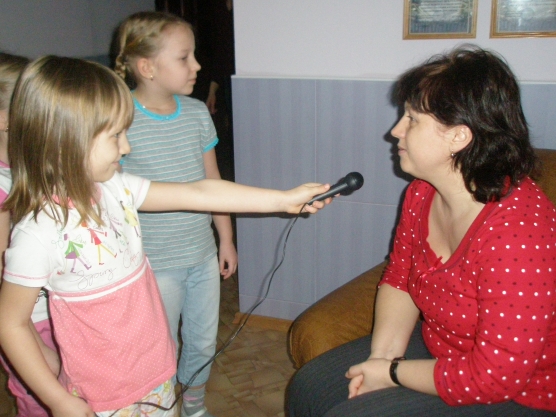 Задачи:
научить детей планировать свою речь, 
понимать предметные ситуации, выстраивать их в определённой логической последовательности, 
совершенствовать навыки использования невербальных средств общения,
делать графические зарисовки для себя, 
опираться при составлении связного высказывания на условные знаки, отображающие ход беседы детей друг с другом, обобщать и сохранять информацию,  делать вывод.
Система работы специалистов ДОО с использованием метода интервьюирования
В течение недели воспитатели и специалисты ДОО (инструктор по физической культуре, музыкальный руководитель, учитель-логопед, учитель-дефектолог) проводят работу по активизации и расширению словарного запаса детей по лексическим темам.
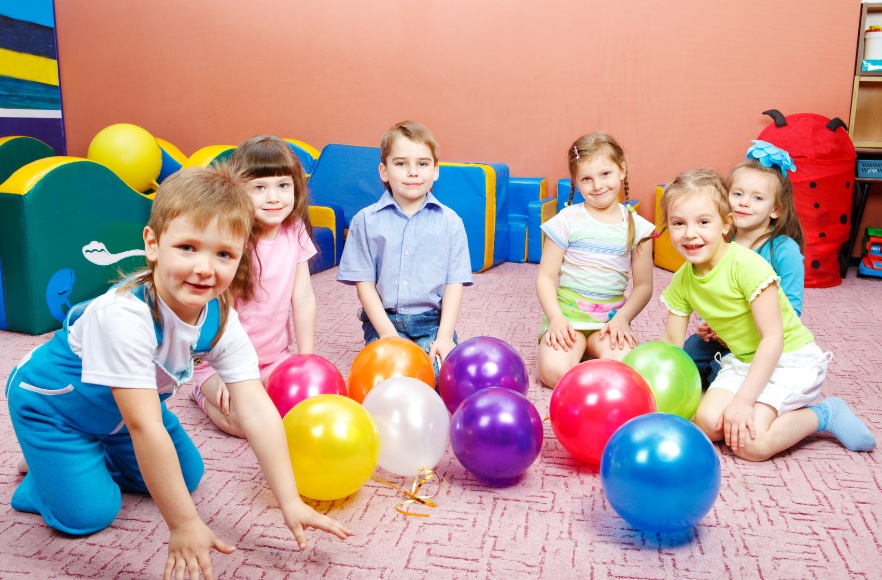 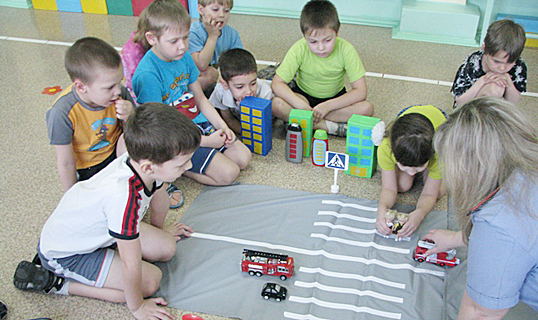 Итоговое занятие
На итоговом занятии с использованием метода интервьюирования отрабатываются лексико-грамматические категории, связная речь по определенной теме, закрепляются УУД.
После понимания детьми важности соблюдения логики в беседе, вводятся рисунки, условные знаки (что сначала – что дальше – чем закончился диалог).
После усвоения последовательности ведения интервью по условным знакам работа усложняется: после предварительной беседы демонстрационный материал убирается, и дети самостоятельно ведут интервью.
При закреплении лексической темы очень важна чёткая постановка вопросов, необходимых для ведения интервью. Собственный сенсорный и практический опыт ребёнка уточняется, обогащаясь представлениями в ответах других детей, что в дальнейшем отражается на качестве его пересказа, рассказа.  
Эффективность занятий повышается при использовании игровых приёмов, способствующих развитию учебной мотивации.
Мастер-класс Пресс – конференция «Защита профессий».
Цель: Выработать у детей свою точку зрения на определённые проблемы и вопросы и умение её отстаивать.

Задачи: 
Развивать диалогическую форму речи ребенка.
Уточнять и расширять словарь по теме «Профессии» за счёт формирования умения строить диалог. Совершенствовать умения построения диалога с использованием схем составления связного высказывания. Совершенствовать грамматический строй речи: подбор родственных слов, употребление существительных в косвенных падежах; активизировать словарь по теме «Профессии».
Развивать умения и навыки контроля и самоконтроля при построении развёрнутых ответов, стимулировать проявления творчества, креативности. Развивать просодическую сторону речи (темп, ритм, пауза, интонация, ударение), коммуникативные способности.
Воспитывать умение выслушивать собеседника, не перебивать, выдерживать паузу. Повышать заинтересованность в построении диалога. 
Вырабатывать и закреплять диафрагмальный тип дыхания, устранять избыточное, психоэмоциональное и мышечное напряжение во время речи. Устранять аграмматичное использование слов в связном высказывании.
Организационный момент и сообщение темы занятия
Коллектив делится на микроколлективы: представители отдельных профессий; журналисты.






Что такое пресс – конференция?
Пресс – конференция – собрание представителей печати, радио, телевидения, официально созываемое для какой-нибудь важной информации, для ответов на вопросы. 
Что означает слово интервью?
Интервью – предназначенная для печати  беседа с каким-нибудь лицом.
-Кого называют интервьюером? 
Интервьюер – тот, кто берёт интервью
Кого называют респондентом?
Респондент – лицо, отвечающее на вопросы анкеты или дающее интервью.
Волнистые линии, волны
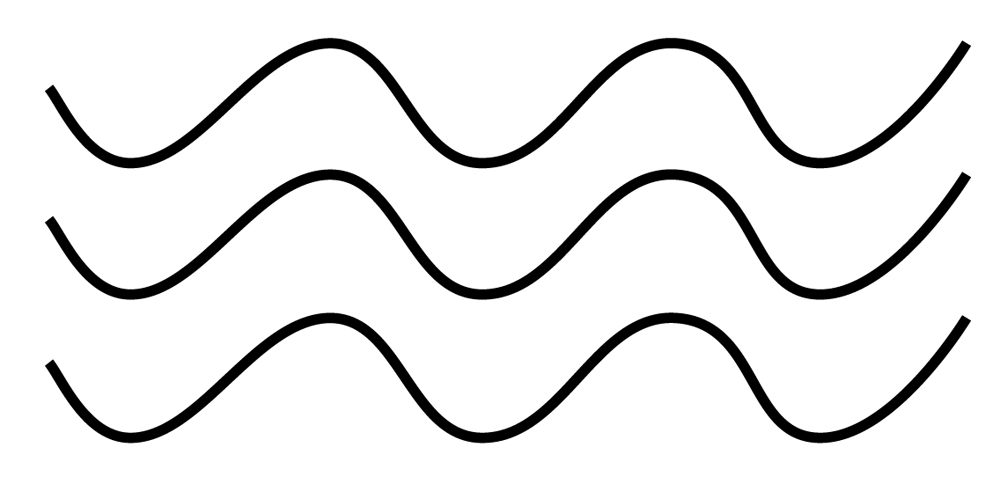 Упражнения на тренировку носового дыхания с движением.
Вдох и выдох осуществляется через нос
И.п. – голова прямо. На вдохе голову поднять на выдохе медленно опустить.
И.п. – голова прямо. Наклон головы к правому плечу – вдох, возвращение в исходное положение – выдох. Наклон головы к левому плечу – вдох, возвращение в исходное положение – выдох
И.п. – голова прямо. На вдохе голову повернуть направо, на выдохе медленно вернуться в исходное положение. Выполнять то же в другую сторону.
Приветствие
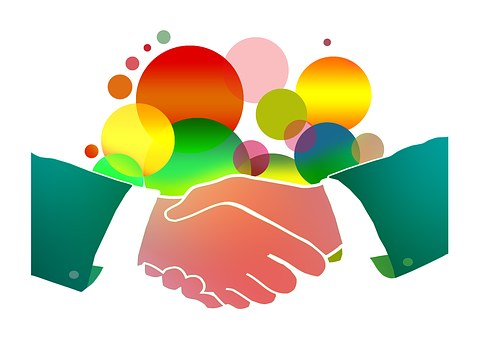 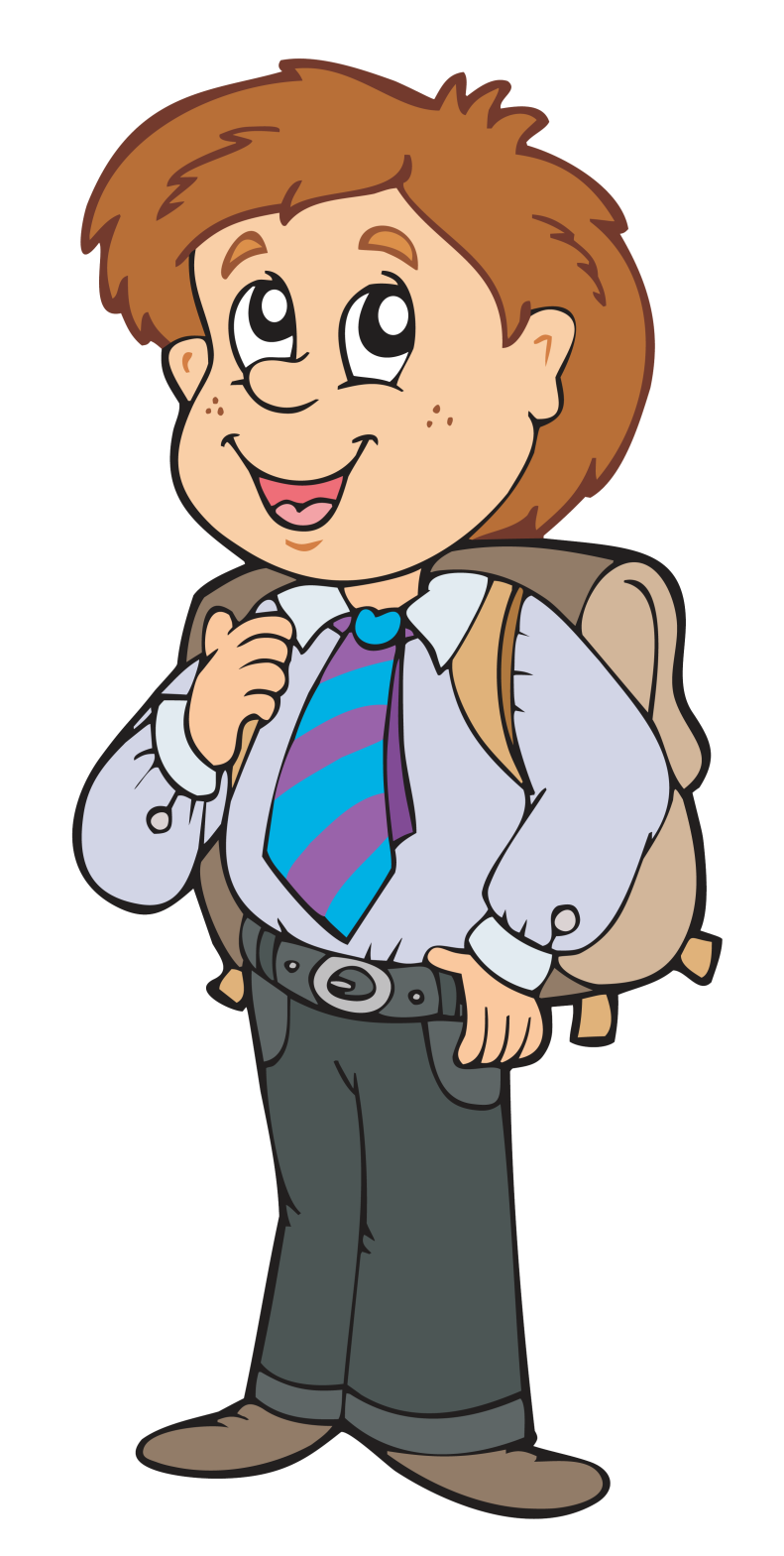 Человек
Микрофон
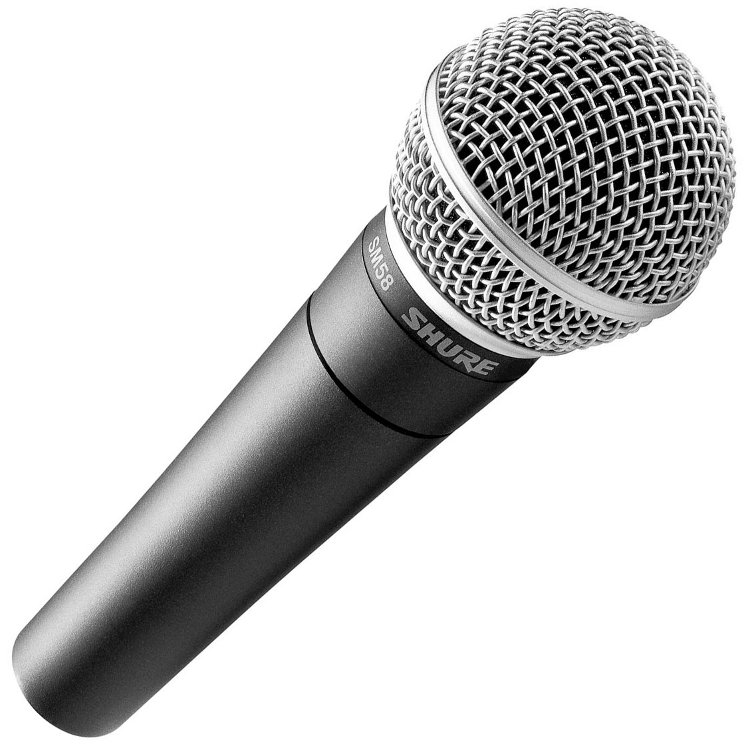 Люди определенных профессий
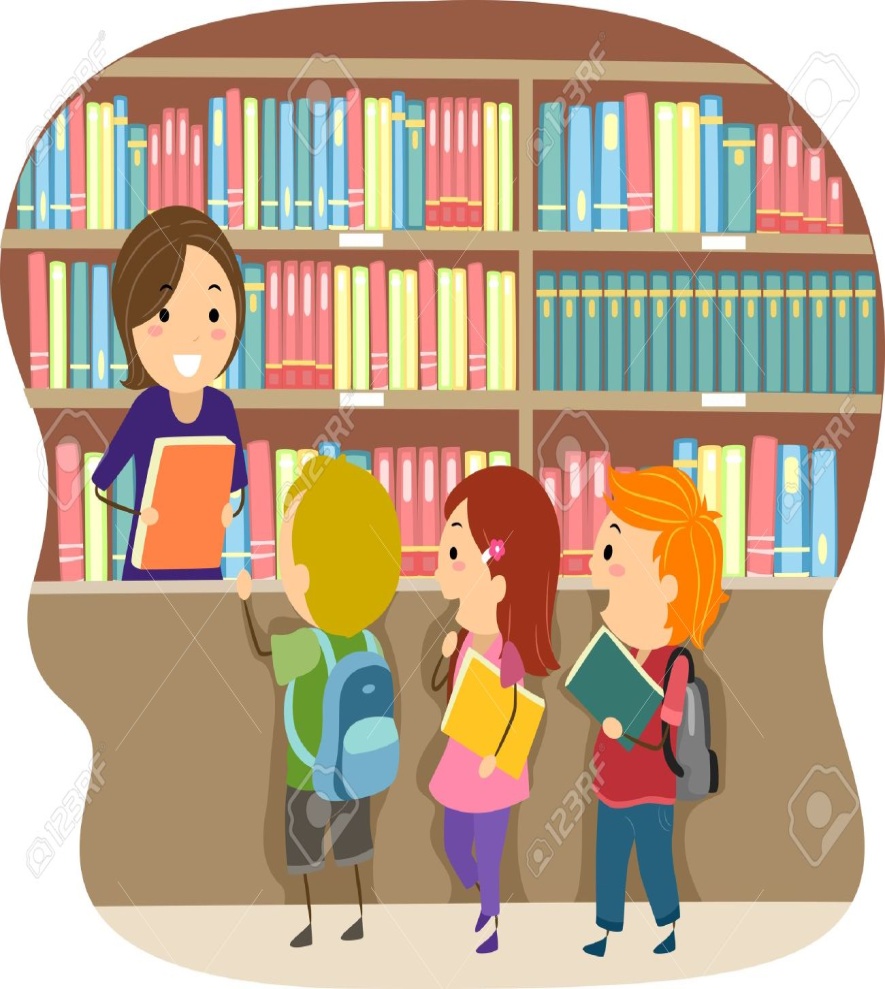 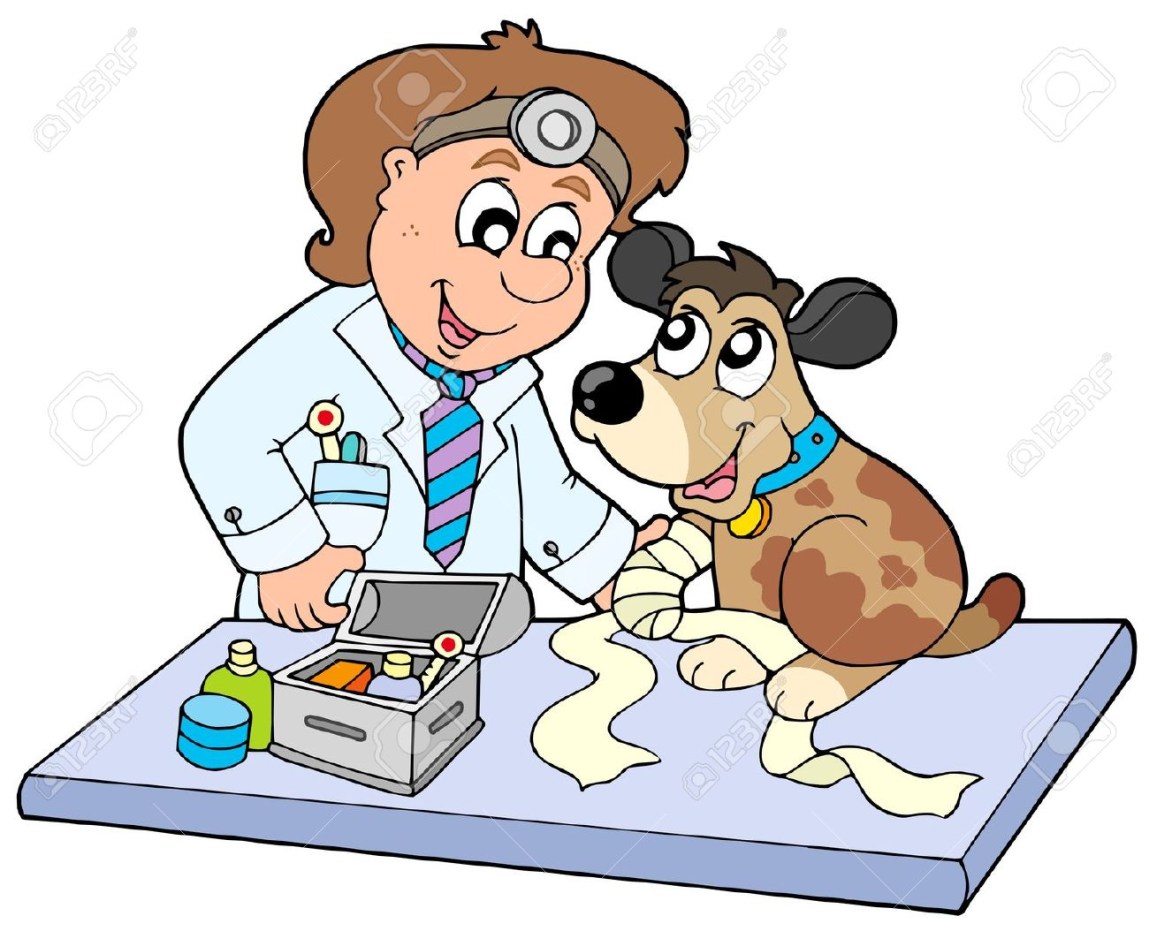 Эмоции, настроения
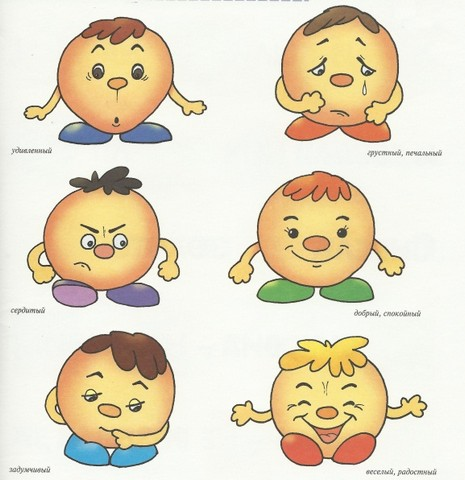 Вопросы
?????
Выход
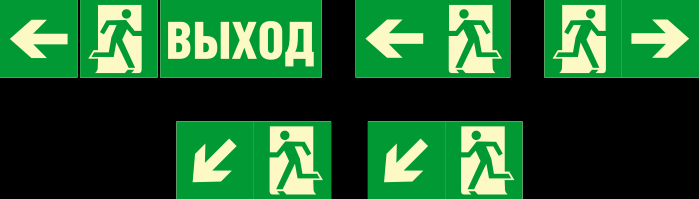 Сердце
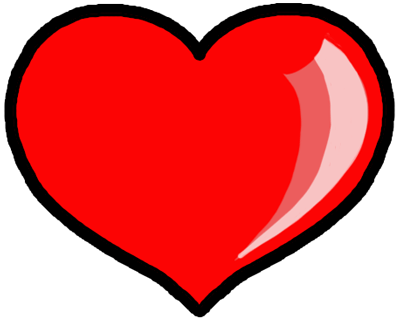 Схема составления связного высказывания по лексической теме «Профессии».
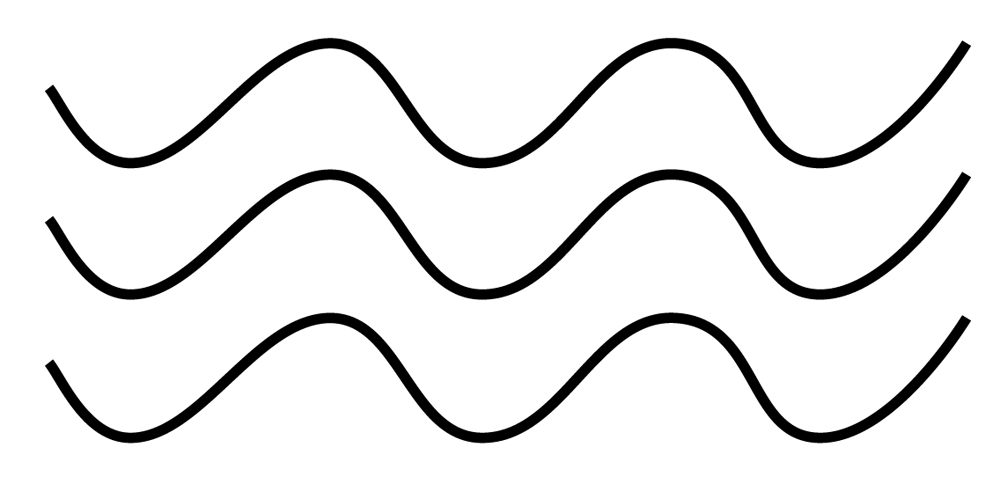 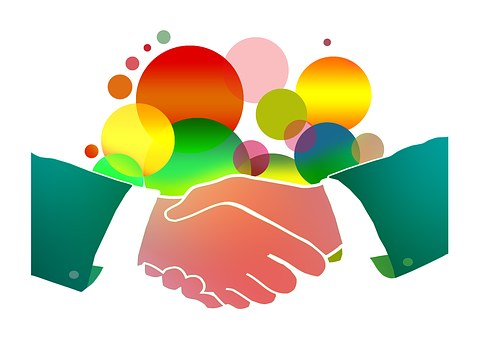 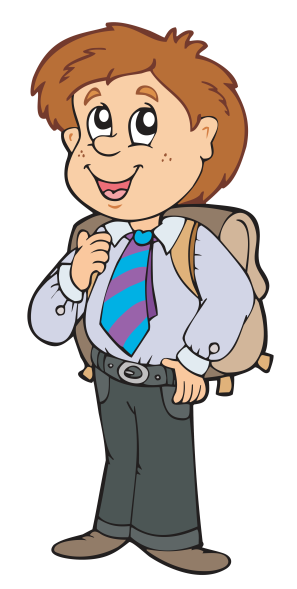 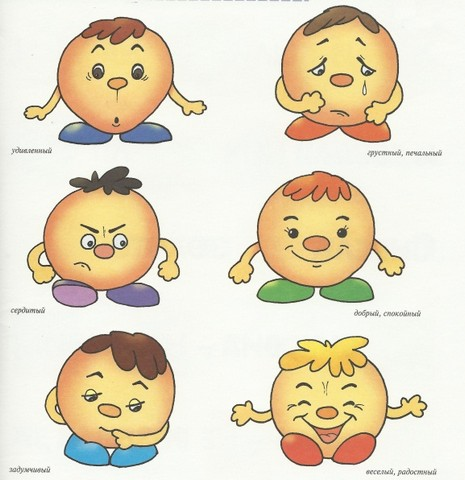 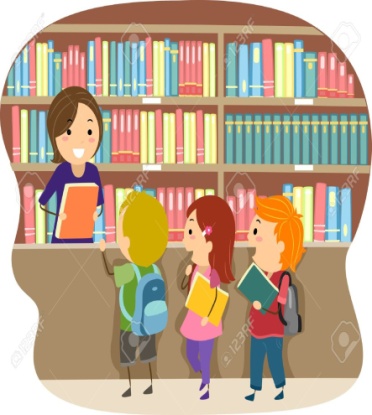 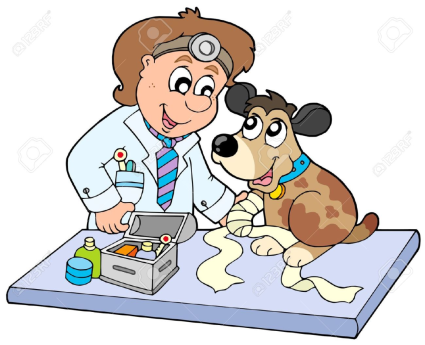 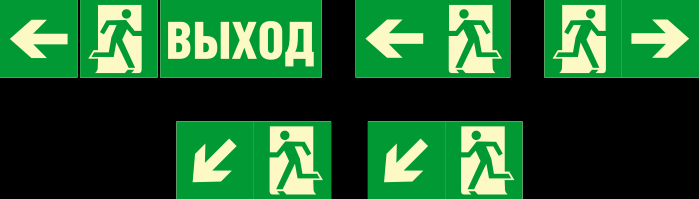 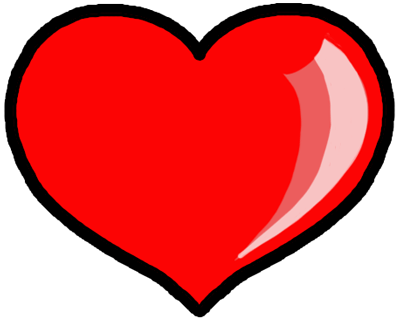 Знаешь ли ты, что…
При императоре Петре I появилась первая газета «Ведомости», которая положила начало развитию журналистики в России.
А уже в xx веке стали развиваться теле - радио и фото – журналистика. Журналист – это человек грамотный, с творческим мышлением, огромным словарным запасом.
Журналистика
Игровые ситуации, задания
Представь, что ты журналист.
Выбери предметы, необходимые для работы.
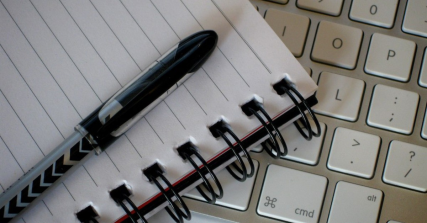 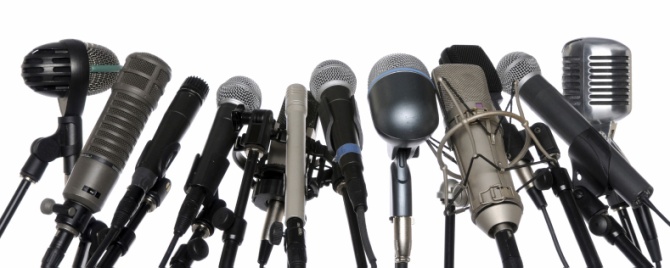 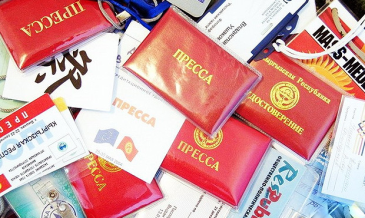 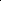 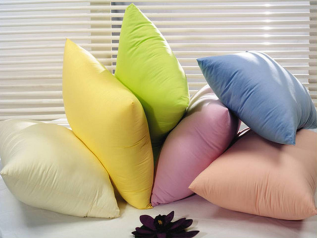 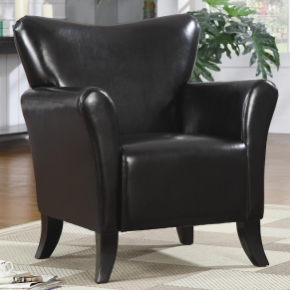 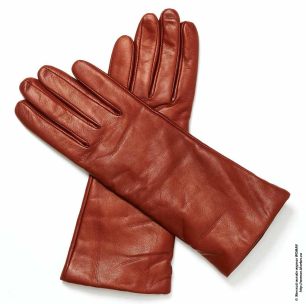 Загадка
Почерком быстрым
исписан весь лист, очерк в газету строчит
…
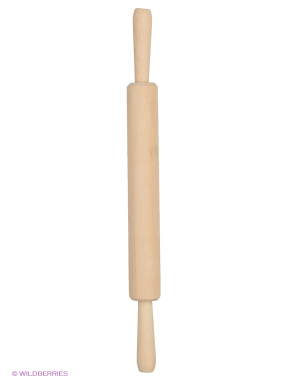 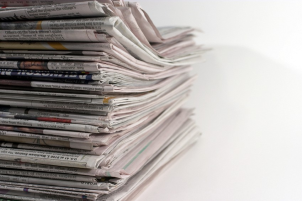 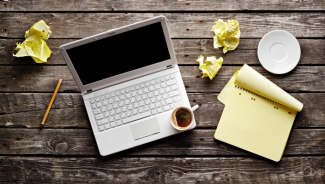 Поиграйте вместе!: игровая ситуация
Ты – журналист, твой друг - отвечает на вопросы от лица того, кем хочет стать.
Примерный ход интервью:
Здравствуйте. Представьтесь, пожалуйста.
Разрешите задать вам несколько вопросов. Чем вы занимаетесь? 
Где учились?
Любите ли вы свою профессию?
Сколько лет вы работаете?
Что вы считаете главным в своей профессии?
Спасибо. Вы очень интересно рассказали о своей профессии.
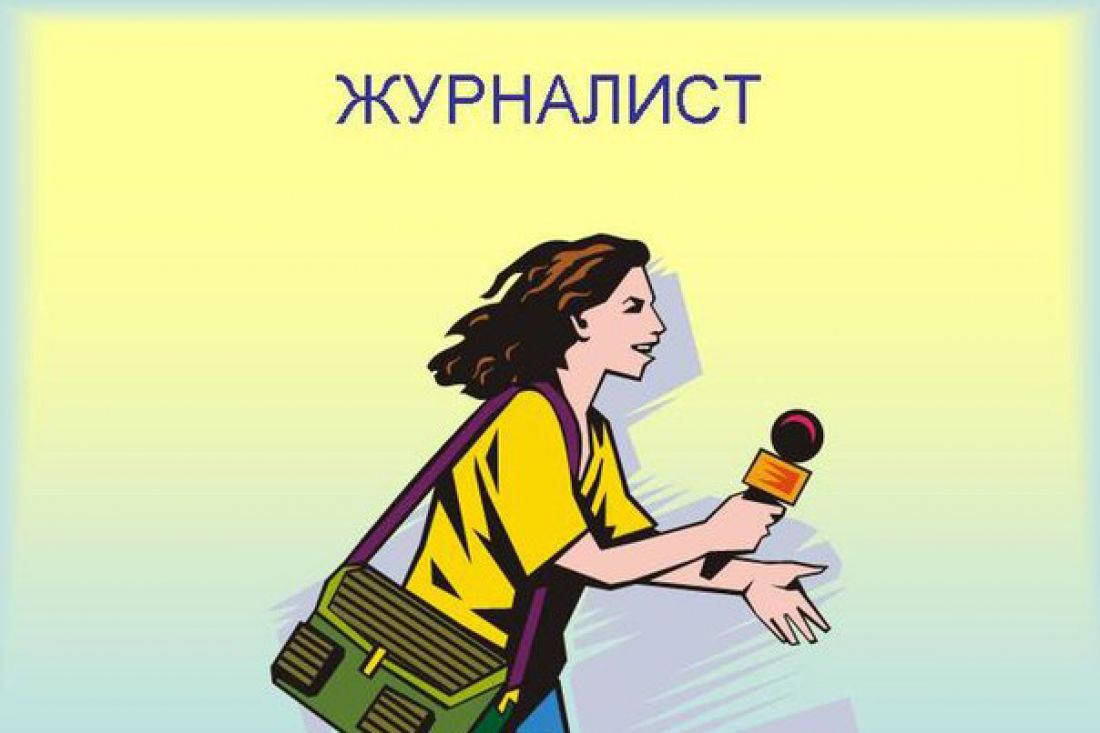 Спасибо 
за внимание!